Bus Spy: Récupération d’informations d’un SoC FPGA par le biais des émanations électromagnétiques du bus AXI interne
PhD: 		May Myat Thu (IETR)
Thesis Director: 	Philippe Besnier (IETR)
Co-director: 	Maxime Pelcat (IETR)
Co-supervisor:	Maria Méndez Real (IETR)


Projet :		VAVIECA, DGA funding through 		CREACH LABS
13-14-15 Juin 2023 
CEM
Summary
I. Introduction / Motivation
II. Related work 
III. Hardware Platform and NN implementation
IV. Methodology & Evaluation
V. Conclusions
I. Introduction

Embedded Artifical Intelligence
Side Channels and Hardware Security
Embedded Artificial Intelligence
Widely used nowadays

Easy access to public

Processing sensitive data
Side-channels and Hardware Security
Security exploit that attempts to extract secrets from a chip or a system

Achieved by measuring or analyzing various physical parameters
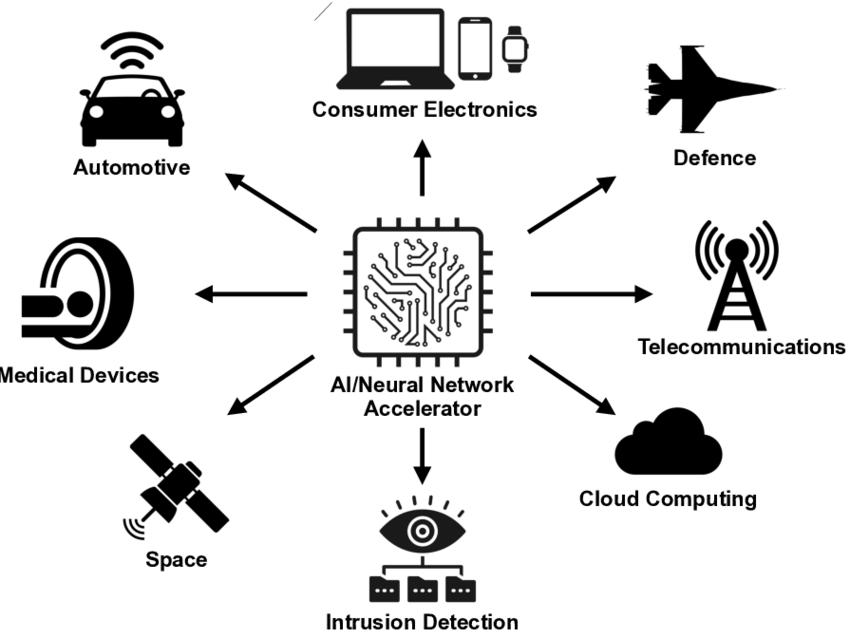 Device under attack (DUA)
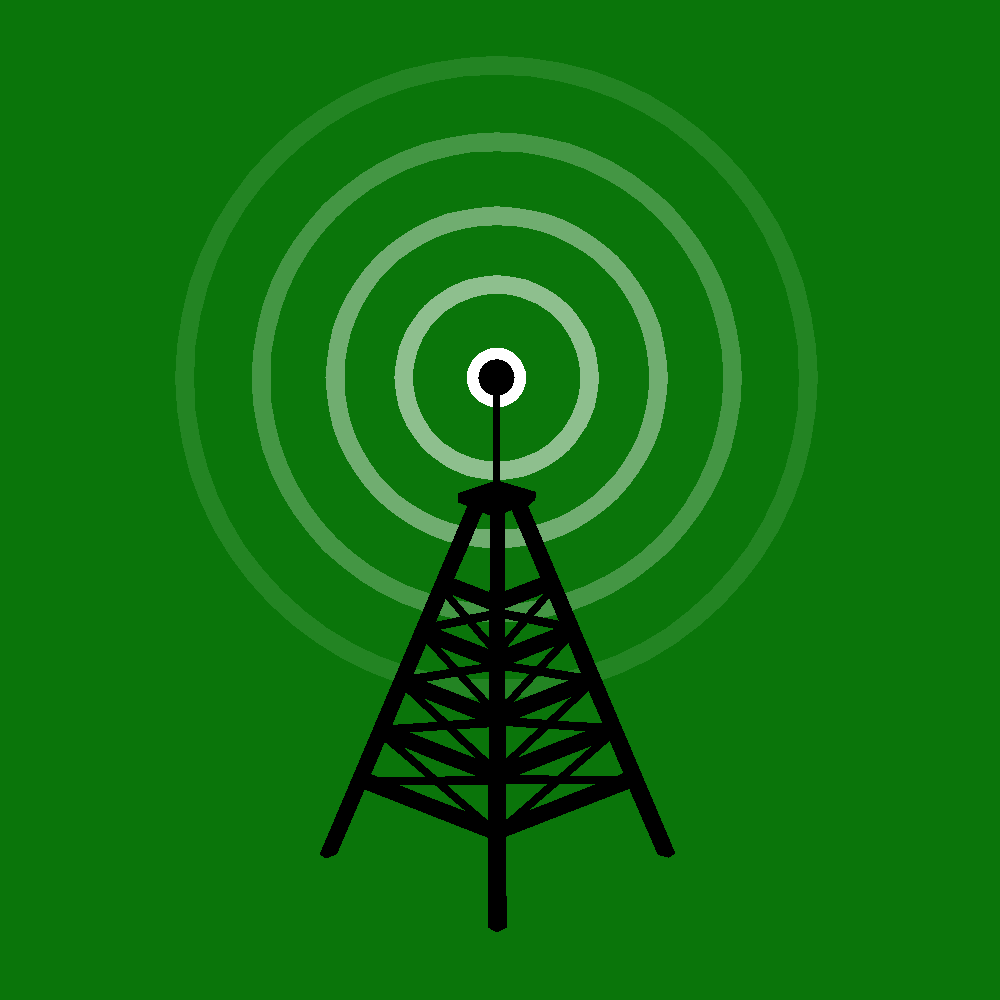 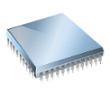 Motivation of this work
Objective
Analyze the unintended electromagetic traces from hardware accelerators 
Exploit input data to neural network (NN) implemented on accelerator
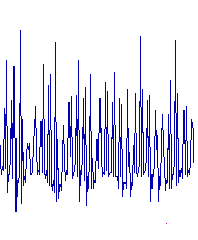 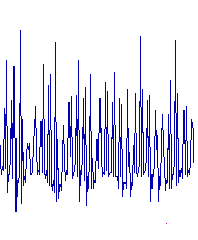 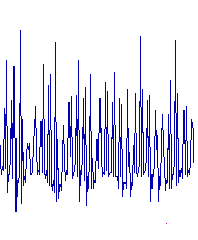 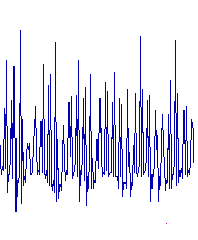 Analysis
Traces
Leakage of information
Hardware: FPGA
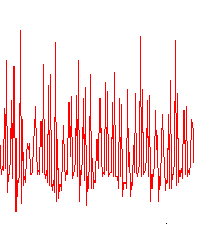 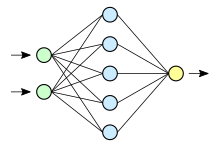 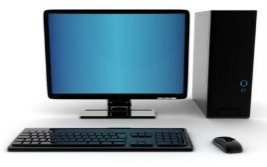 Input data
Neural network architecture
Network parameters
Méndez Real, M.; Salvador, R. Physical Side-Channel Attacks on Embedded Neural Networks: A Survey. Appl. Sci. 2021
II. Related Work

TEMPEST Attacks
Attacks on Cryptographic Algorithm
Attacks on NN accelerators
TEMPEST Attacks
Van Eck phreaking attack, which is also known as a Transient Electromagnetic Pulse Emanation Standard (TEMPEST)

Monitors the  EMF (electromagnetic field) radiation emitted by a computer screen 

Extracts information on the targeted screen before it is encrypted
Wim van Eck. Electromagnetic radiation from video display units: An eavesdropping risk? Computers and Security, 1985
Markus Kuhn. Electromagnetic eavesdropping risks of flat-panel displays. LNCS, 2004
Attacks on Crypto Algorithms
Das, Debayan & Nath, Mayukh & Chatterjee, Baibhab & Ghosh, Santosh & Sen, Shreyas. (2019). STELLAR: A Generic EM Side-Channel Attack Protection through Ground-Up Root-cause Analysis.
Attacks on Neural Networks
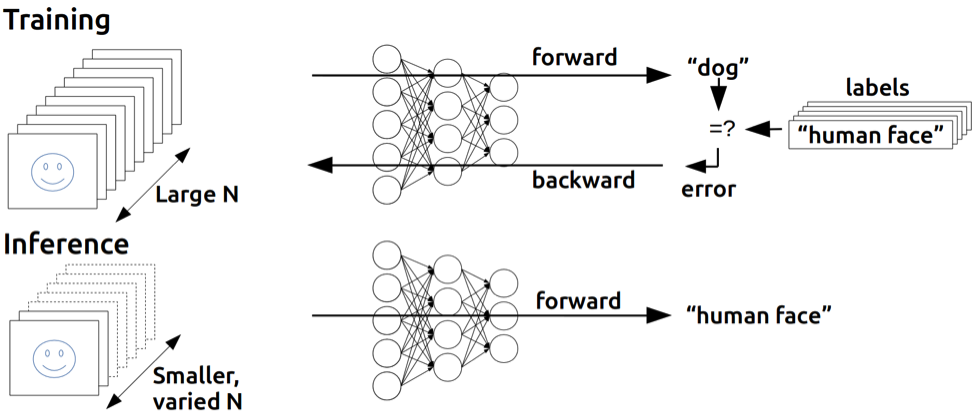 Possible Leakage of DNNs

Input Image
Architecture (layers, neurons, etc)
Parameters (weight, activation function, etc)
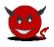 https://developer.nvidia.com/blog/inference-next-step-gpu-accelerated-deep-learning/
III. Hardware Platform and NN implementation
Hardware Platform (System-on-chip FPGA)
Integrates processor and programmable logic onto a single chip 

- Power efficient
- High speed performance, less latency
- Customizabale
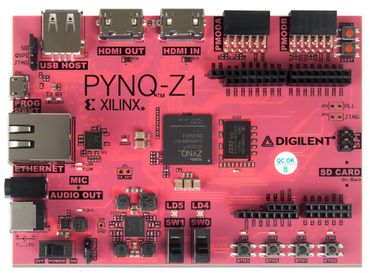 PYNQ Z1

- Features Zynq®-7020 SoC, which has Xilinx Artix 7 FPGA fabric + dual-core ARM Cortex™-A9 processor
- Also uses open-source framework which onboard SoC can be easily programmed with Python  
- One of the main devices supported by the FINN compiler
Shafiq, Farhan & Yamada, Takato & Vilchez, Antonio & Dasgupta, Sakyasingha. (2017). Automated flow for compressing convolution neural networks for efficient edge-computation with FPGA.
Neural Network Implementation
FINN Framework
- Open source framework by Xilinx 
- Generation of quantized NN inference accelerators to be run on FPGAs
- Apply time-multiplexing through folding to match the network layers to available hardware computational units
- Supports the mapping of traditional neural networks and various topologies
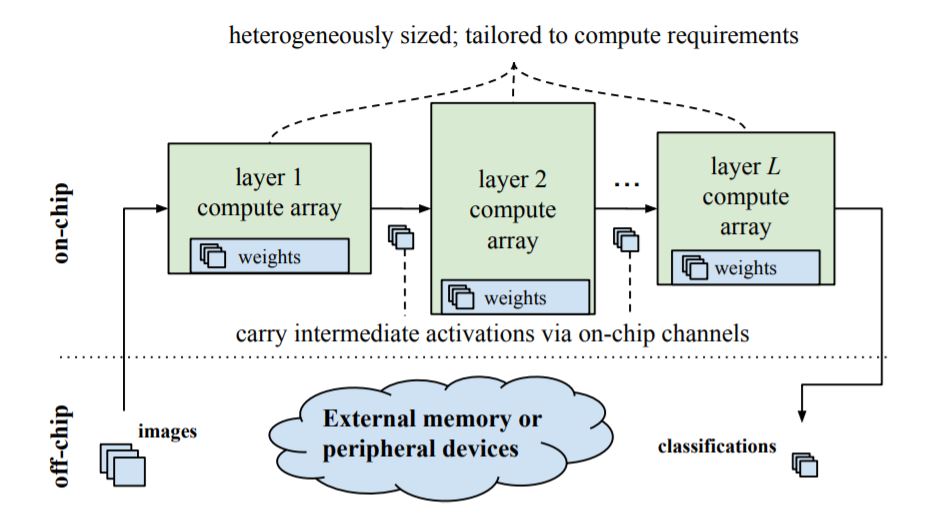 Why FINN ?
Quantization of weights
Less memory print
Lower energy consumption
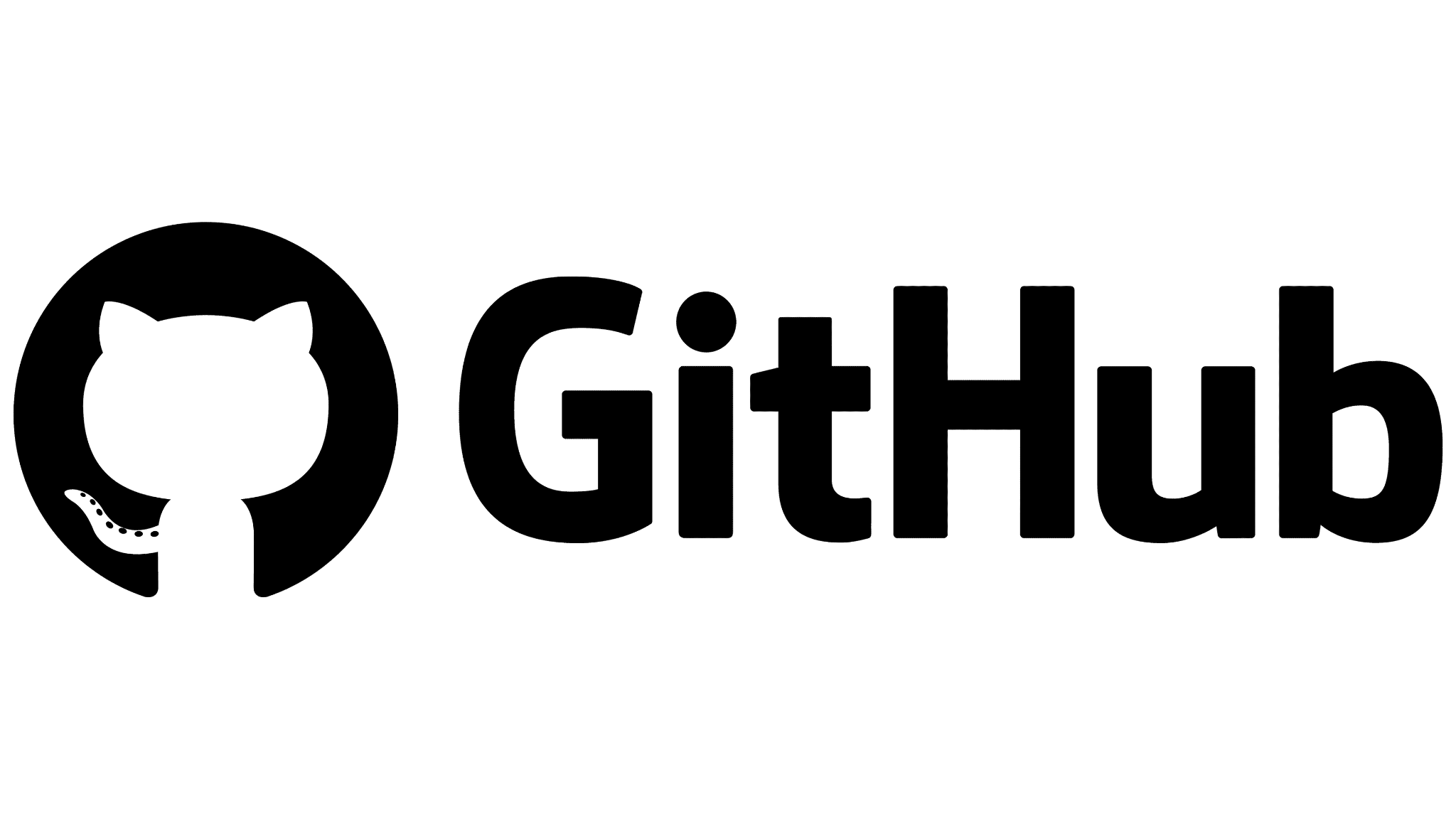 Brevitas: https://github.com/Xilinx/brevitas
Finn: https://github.com/Xilinx/finn
Michaela Blott, Thomas B. Preußer, Nicholas J. Fraser, Giulio Gambardella, Kenneth O’brien, Yaman Umuroglu, Miriam Leeser, and Kees Vissers. 2018. FINN-R: An End-to-End Deep-Learning Framework for Fast Exploration of Quantized Neural Networks. ACM Trans. Reconfigurable Technol. Syst. 11
Neural Network Implementation
6 @ 28 x 28
6 @ 14 x 14
16 @ 10 x 10
16 @ 5 x 5
120
84
28 x 28
Tra, Viet & Kim, Jaeyoung & Khan, Sheraz & Kim, Jongmyon. (2017). Bearing Fault Diagnosis under Variable Speed Using Convolutional Neural Networks and the Stochastic Diagonal Levenberg-Marquardt Algorithm Sensors 17
IV. Methodology & Evaluation

Hardware Setup
Electromagnetic Cartography
Overview of attack
Recovered Images from EM Side-channels
Hardware Setup
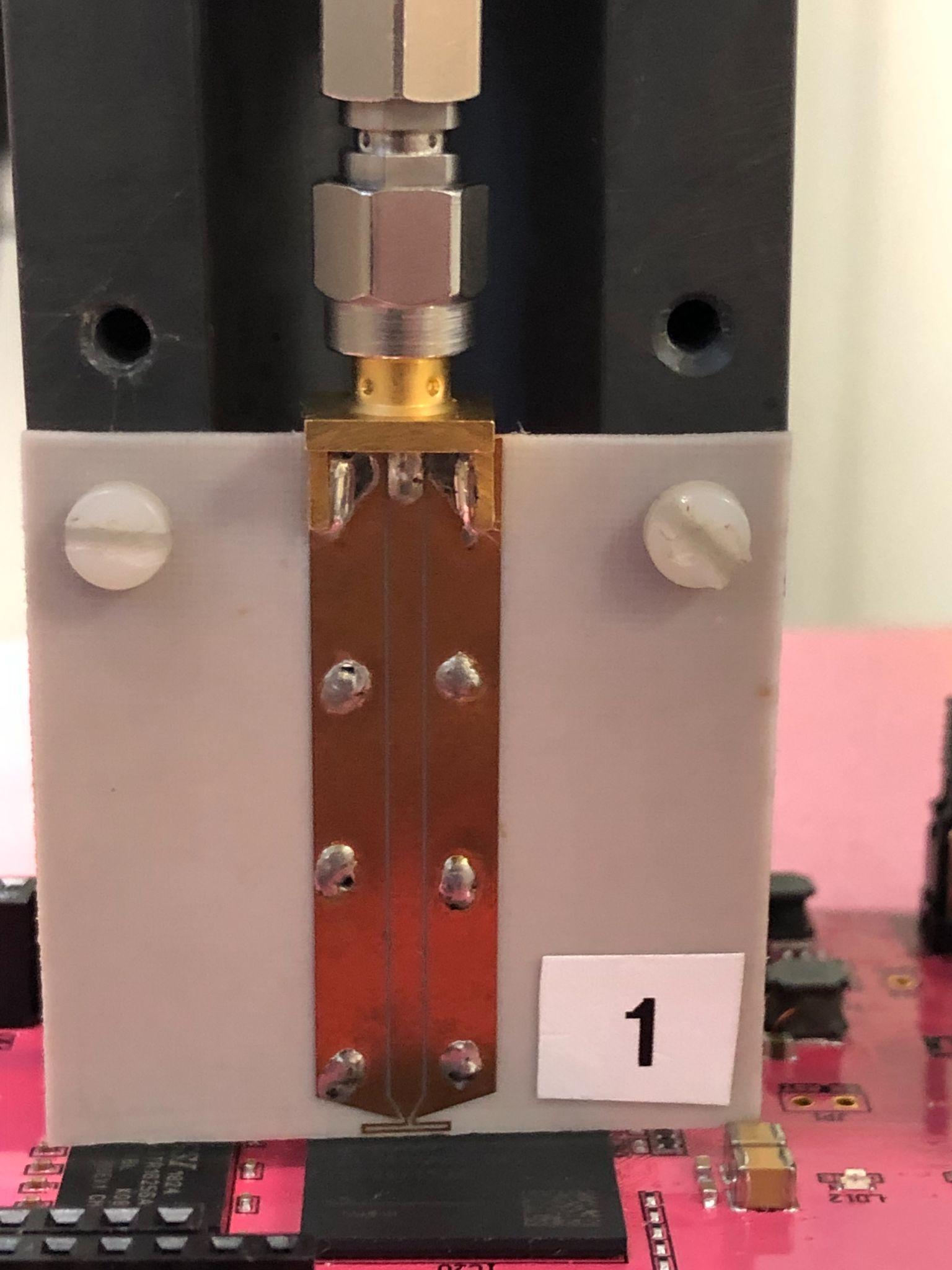 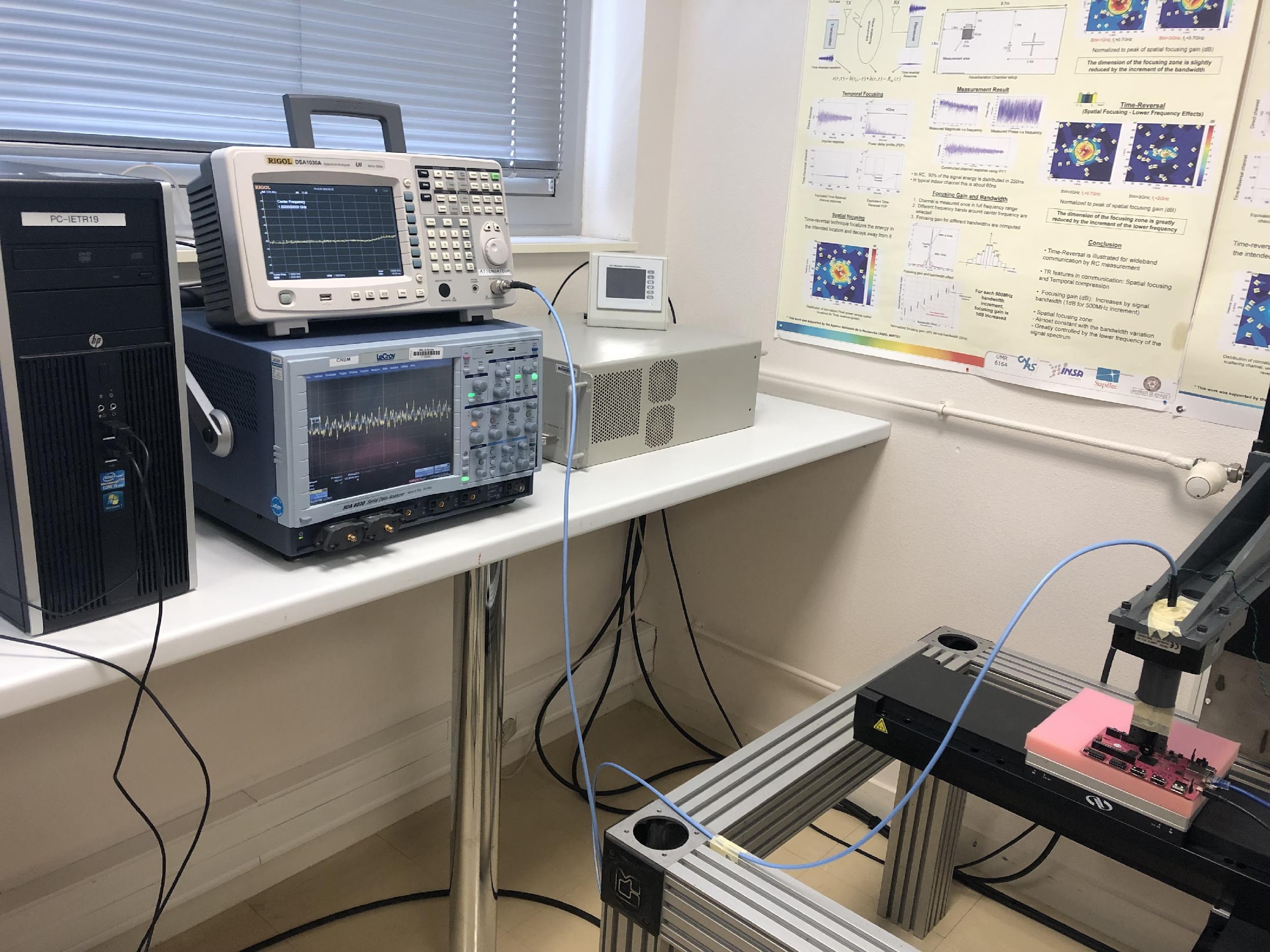 Equipments
PYNQ Z1 (with ZYNQ-7020)
Customized H-field probe
Positioner 
Low Noise Amp 30dB
Oscilloscope 
Spectrum Analyzer
Electromagnetic Cartography
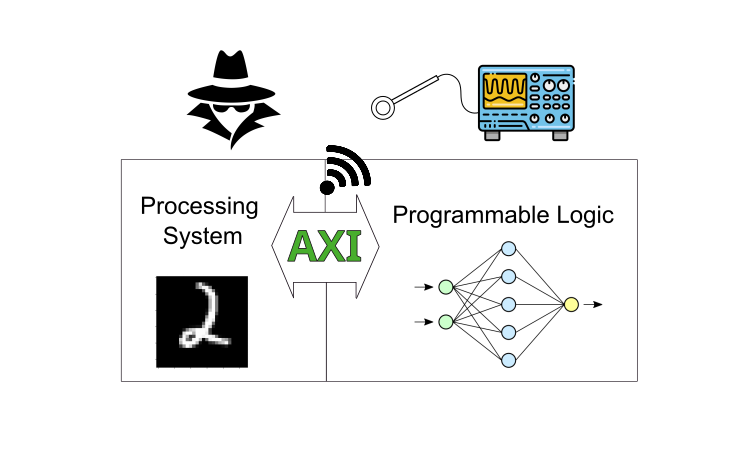 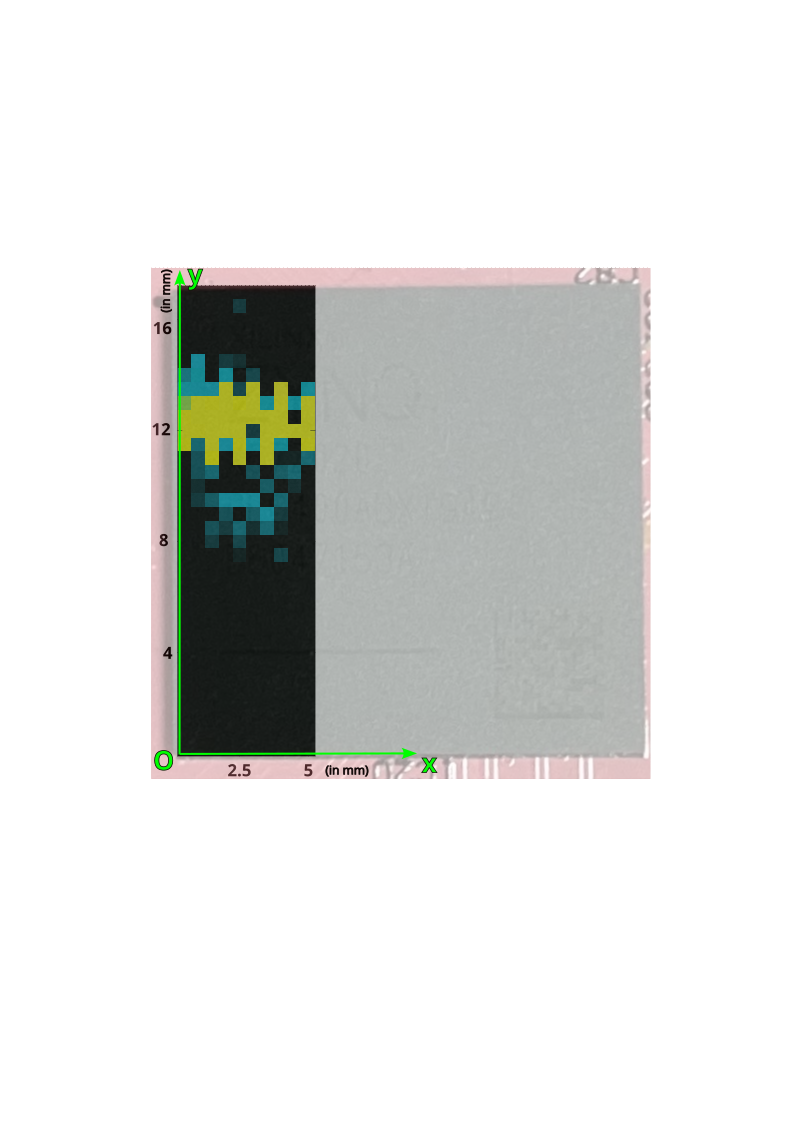 Hy
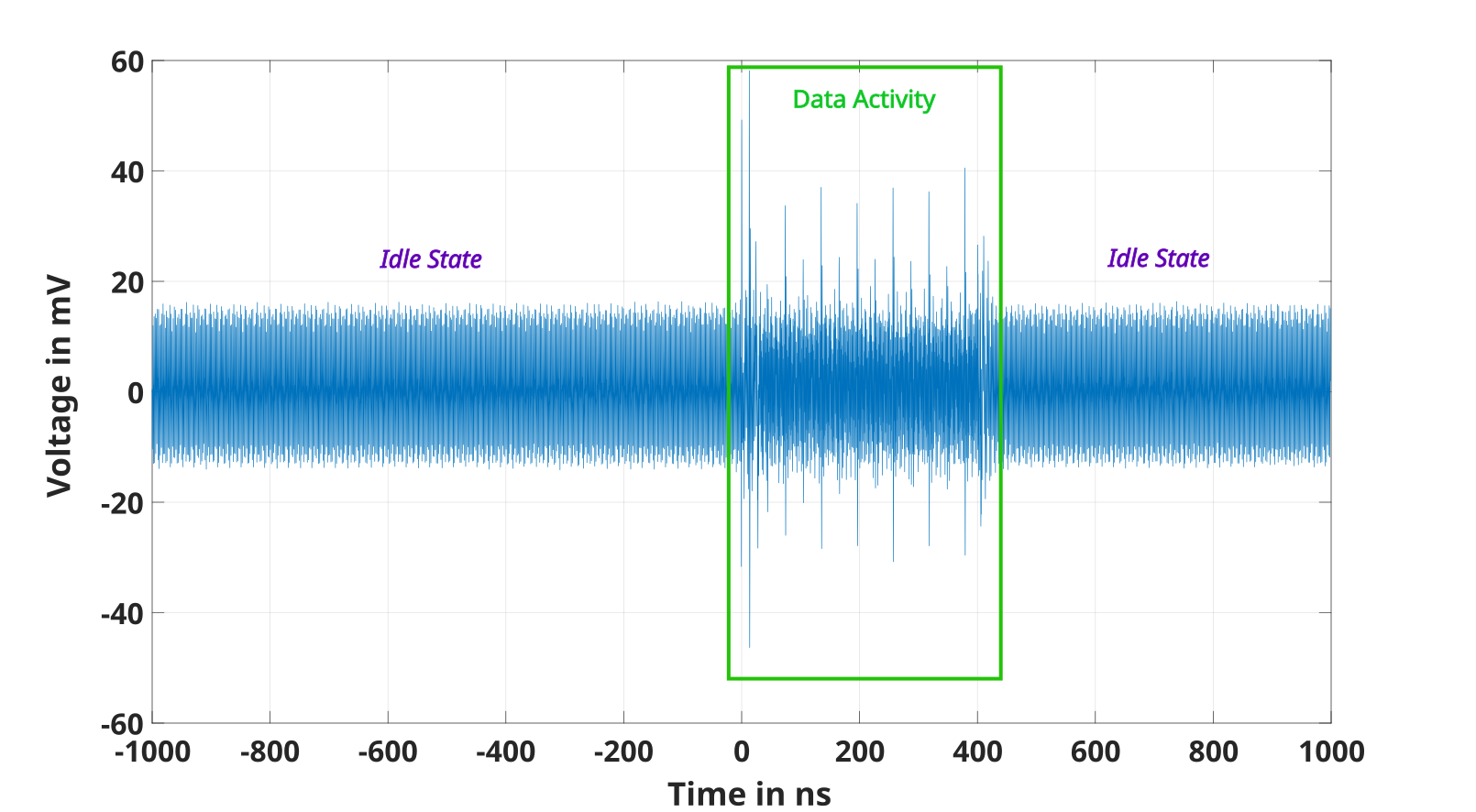 Cartography shows the point of interest (POI) where the highest leakage lies
Location of Leakage
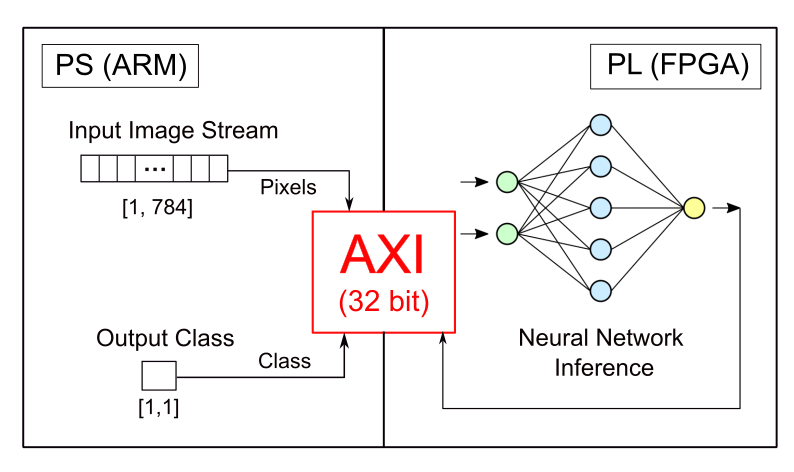 Overview of Attack
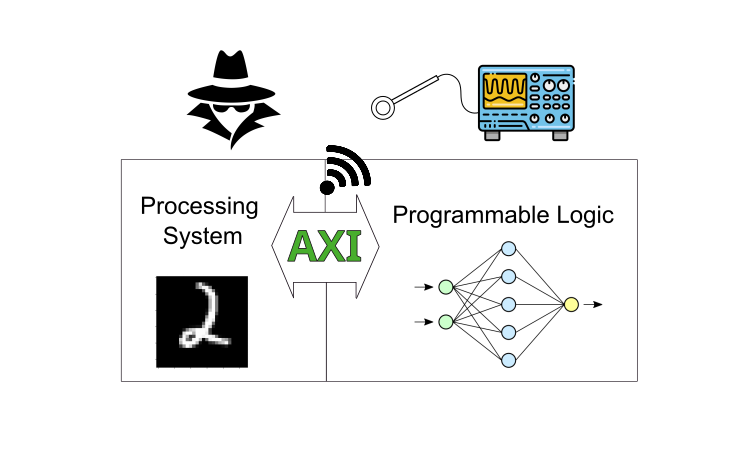 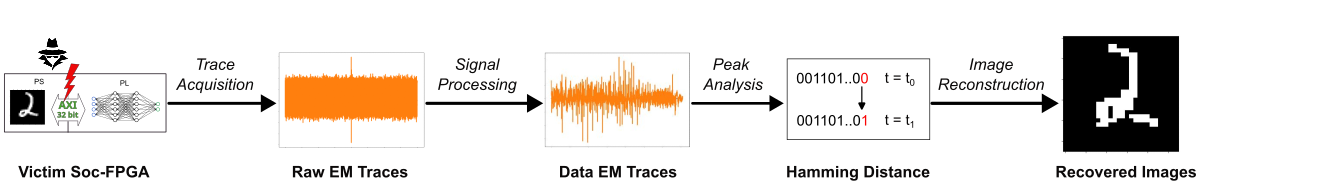 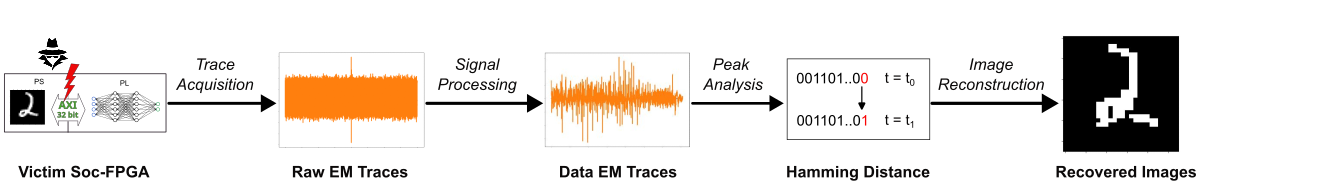 Calibration Images
First step to study the behavior of EM traces with respect to bits changes 

Manipulate the input images and observe the outcome trace signals.
Calibration images: Black, White, B&W Lines and half Checker Print
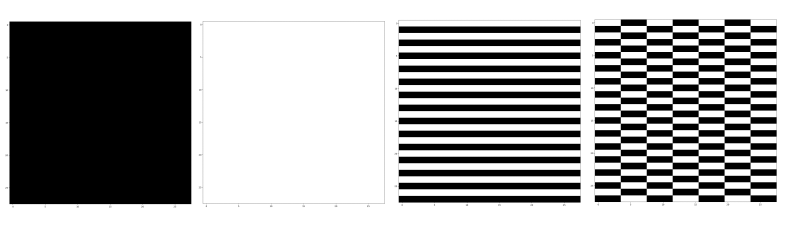 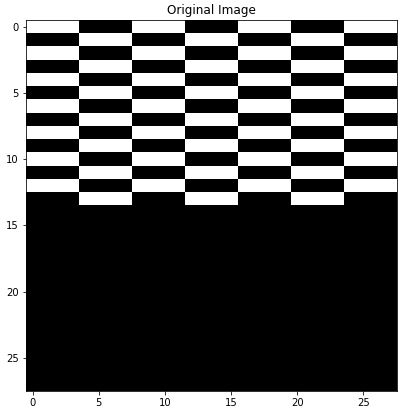 Calibration Images
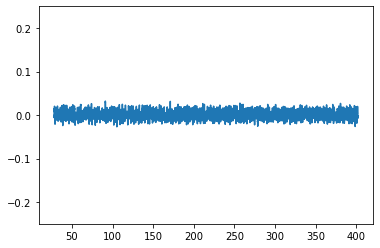 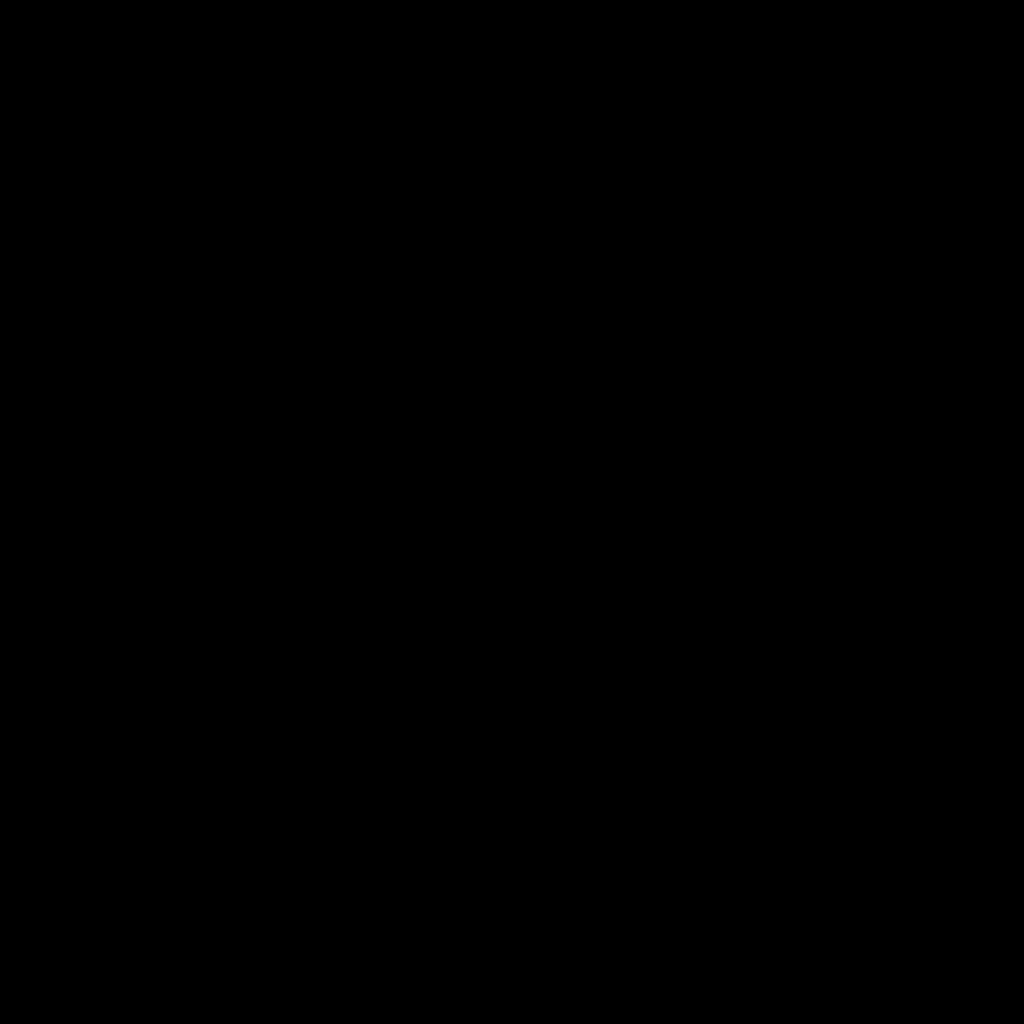 Voltage in V
Time in ns
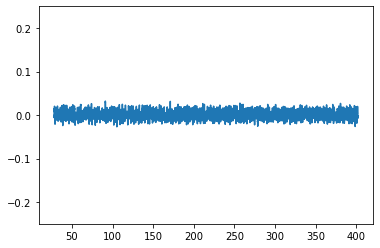 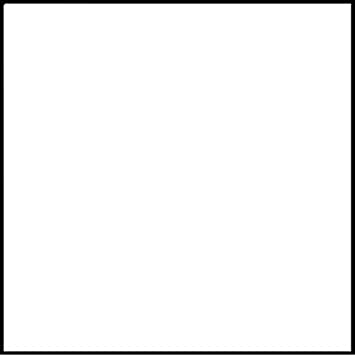 Voltage in V
Time in ns
Calibration Images
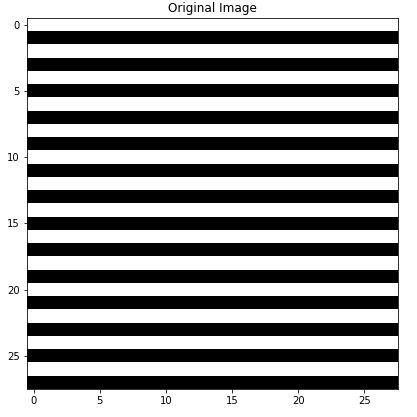 Voltage in V
Time in ns
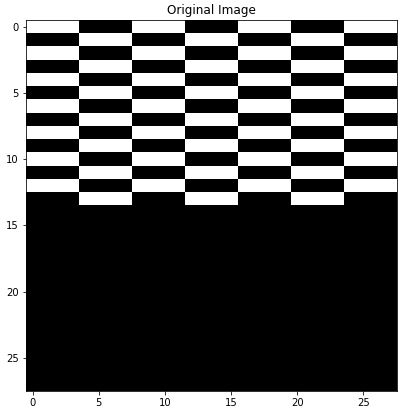 Voltage in V
Time in ns
Signal Processing
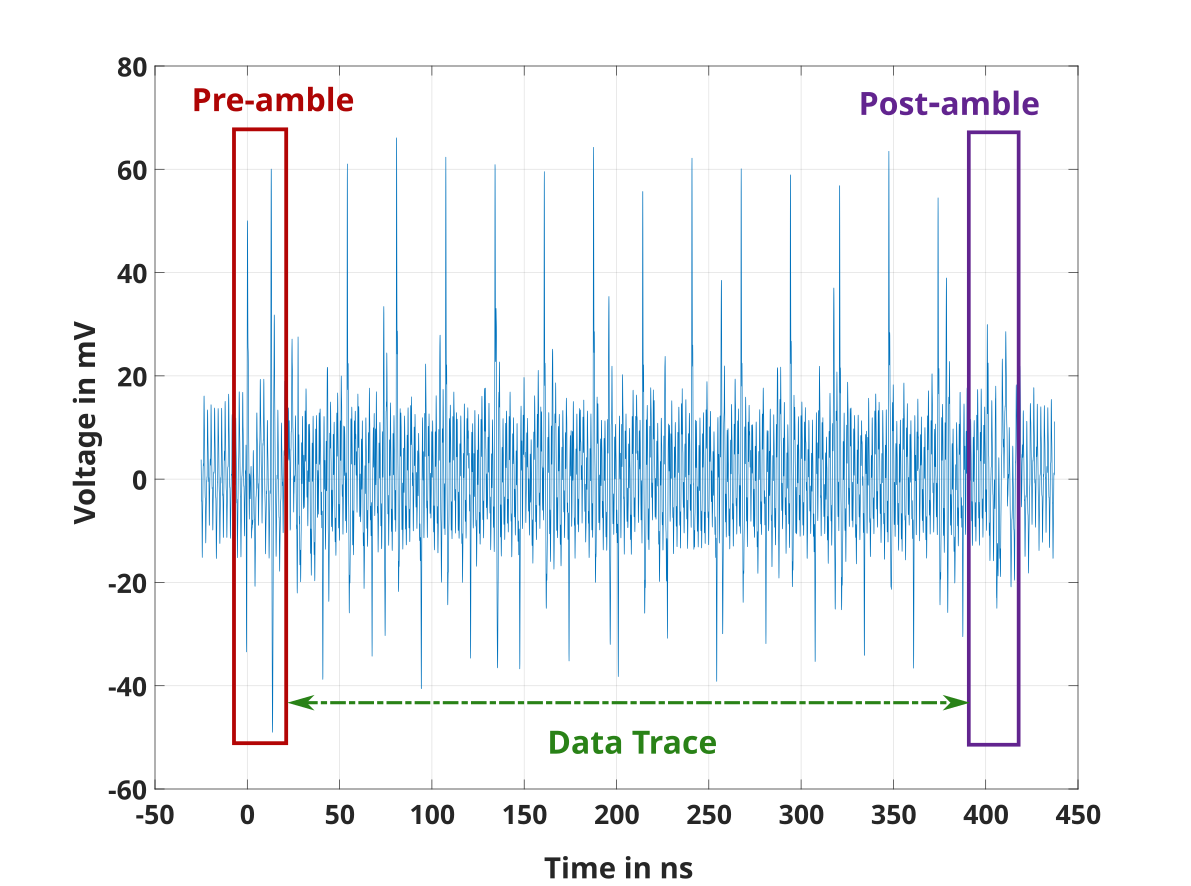 Averaging (x 200) to remove noise


Possible thanks to data independant signals: pre-amble and post-amble which frames the data traces
Peak Analysis
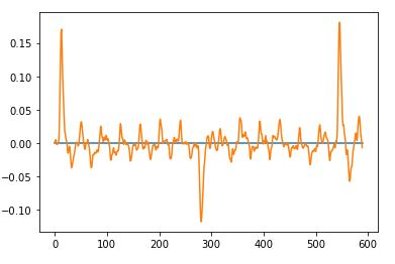 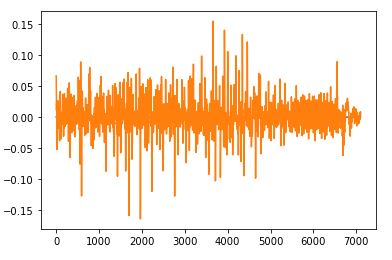 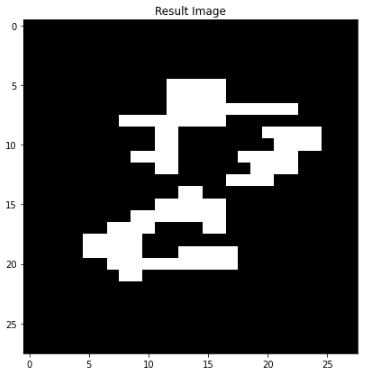 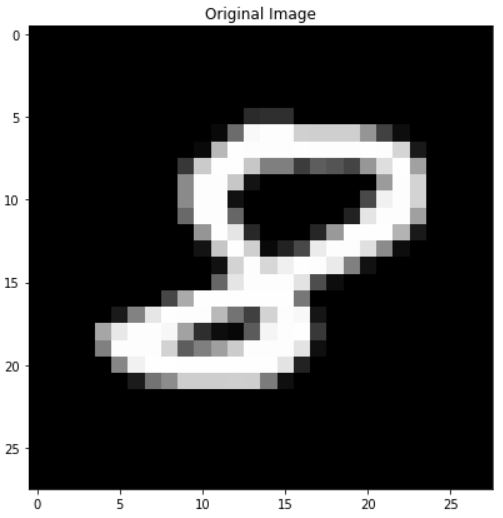 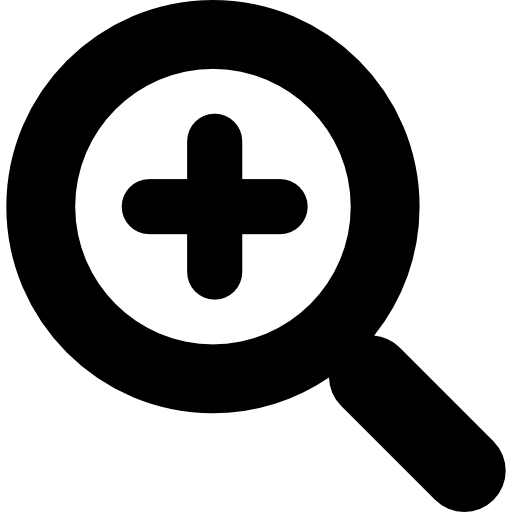 Peaks (positive or negative) represents transition of pixel values between two consecutive clock cycles.
If transition goes up, e.g, from 0 to 255, a positive peak will occur with the highest V value and vice versa
- Initiate an empty matrix with only zeros
- Defines a threshold.
- Detects positive edge =>  white pixel (255)
- Maintain white (255) value
- Detects negative edge => pixel goes black (0) value.
Input to NN
Recovered Image
Recovered MNIST Images
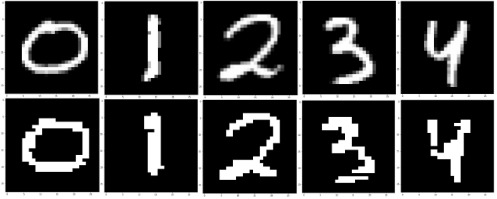 Original Image
Recovered Image
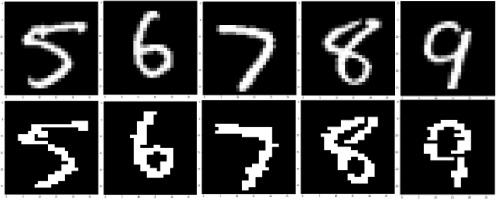 Original Image
Recovered Image
V. Conclusion
Conclusion
a) AXI data buses on SoC-FPGAs are vulnerable to EM side-channel attacks
b) Experimented using popular BNN framework 
c) Implementable on other application as long as there is hardwired on-chip bus
Publications

The extended version of this work has been accepted in;

«Bus Electrocardiogram:Vulnerability of SoC-FPGA Internal AXI Bus to Electromagnetic Side-Channel Analysis» in the International Symposium and Exhibition on Electromagnetic Compatibility (EMC Europe 2023 ) 
« You Only Get One-Shot: Eavesdropping Input Images to Neural Network by Spying SoC-FPGA Internal Bus » in the 18th International Conference on Availability, Reliability and Security (ARES 2023 )